How to Change the Price of an Existing Item
See the last slide for a video tutorial.
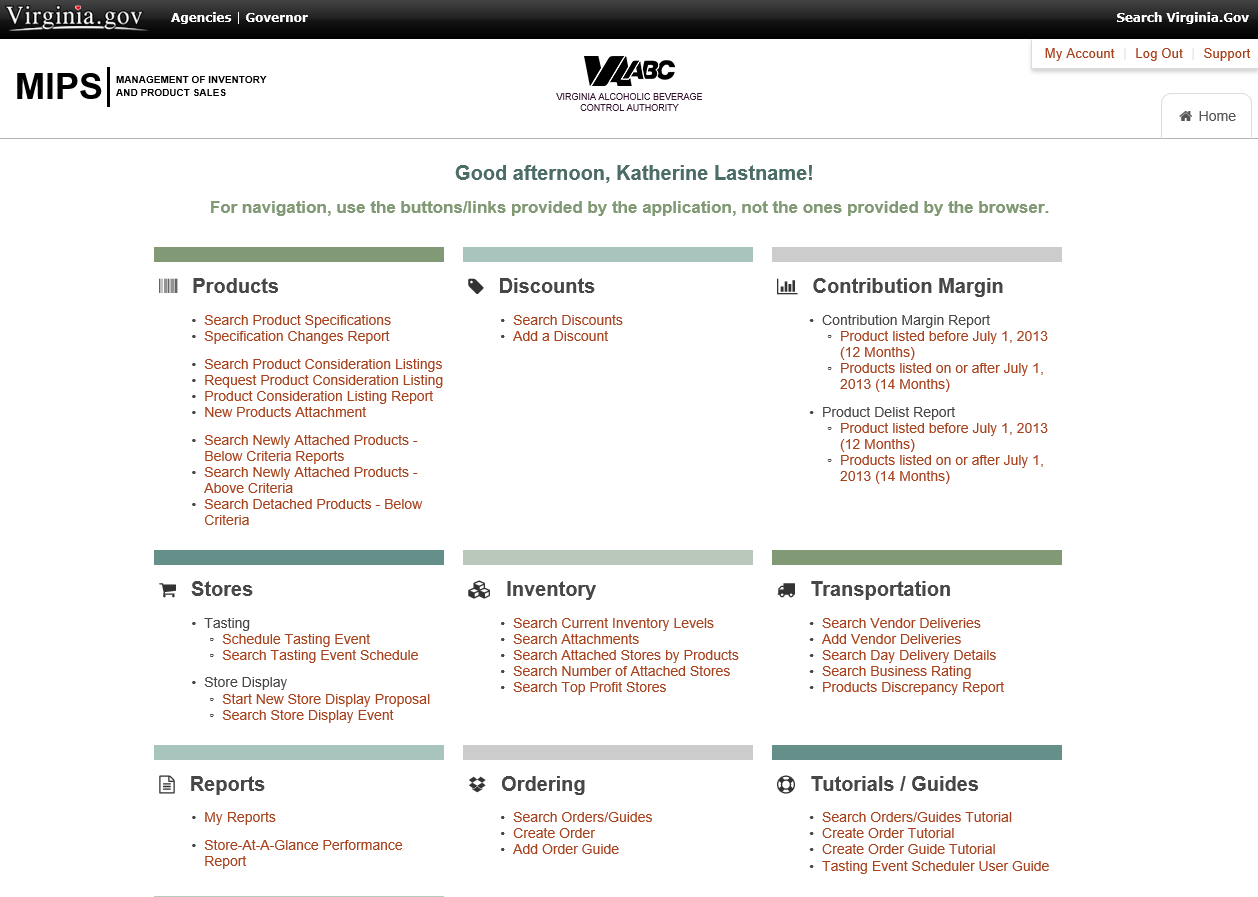 This tutorial will instruct you how to make a price change for a listed product.

You will start at the Virginia ABC MIPS homepage.
2
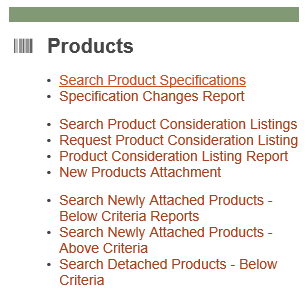 On the homepage, under the Products category select “Search Product Specifications”.
3
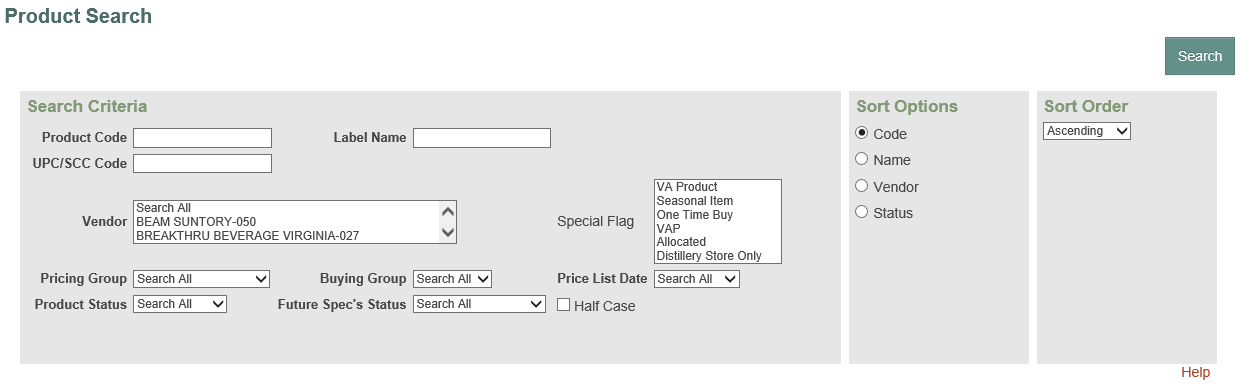 You have navigated to the Product Search page. You can search for individual products by code or label, or you can search by vendor in the drop-down list.
4
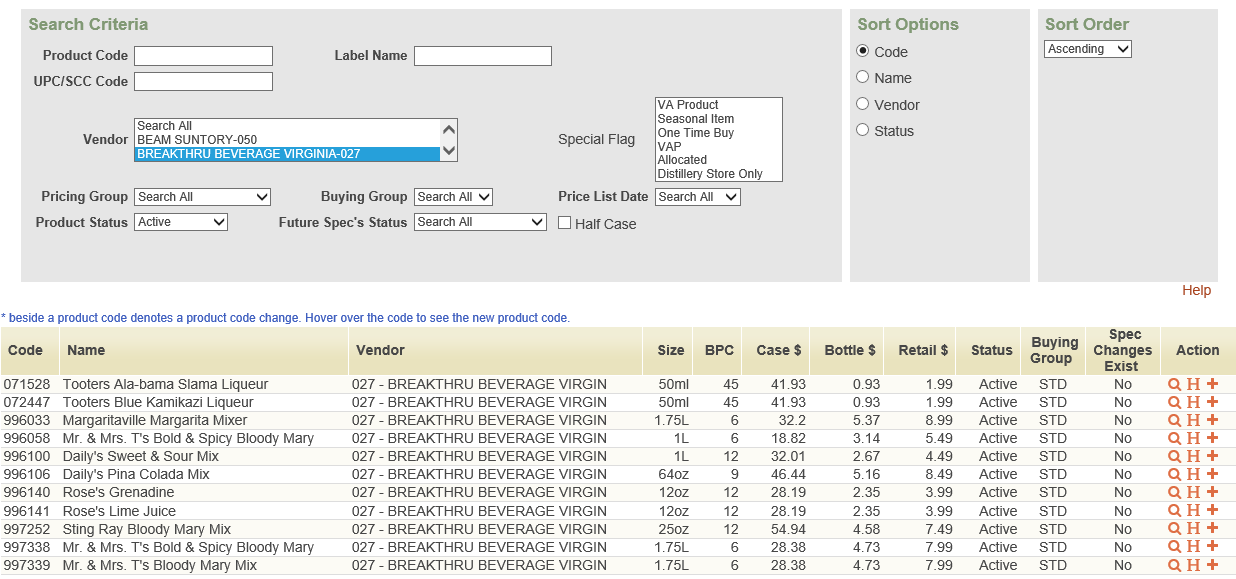 Example: Listed above is a search for active products for Breakthru Beverage. For each product you will have three available actions: View, History or Add Spec Change.
5
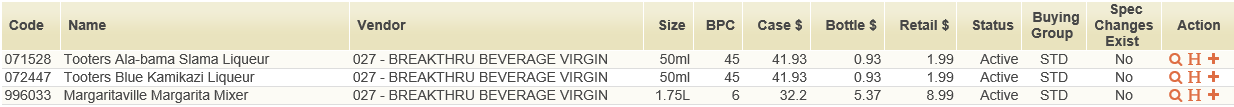 To make a price change, Select            to make a Spec Change.
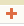 6
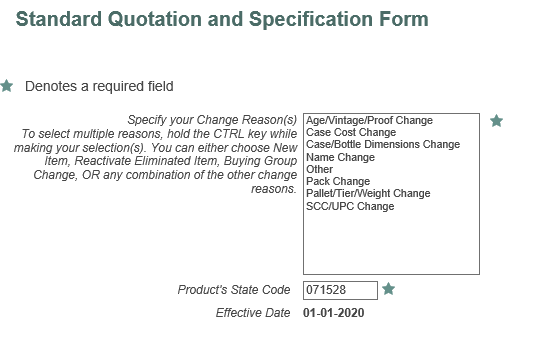 After finding the product and selecting to make a spec change, you will be brought to this screen. Here, you will want to select “Case Cost Change” in order to change the price. Hit Next.
7
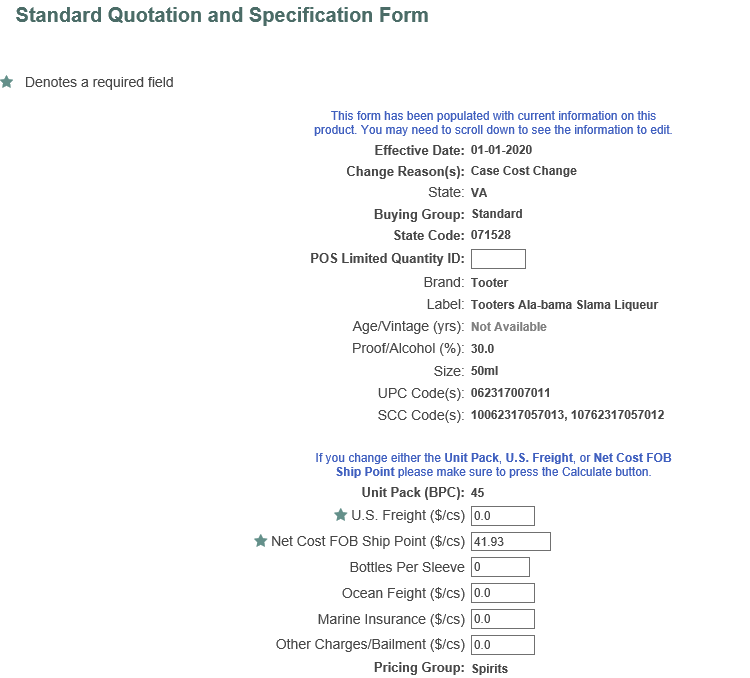 For this specification form, please fill out all fields appropriately. Click Submit to calculate a retail bottle price before advancing.
The POS Limited Quantity should be left blank.
The US Freight should be $0.00 unless the shipping is not pre-calculated into the price.
The Net Cost is determined by the Vendor.
The Bottles per Sleeve, Ocean Freight, Marine Insurance and Other charges should be left blank.
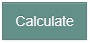 8
After calculating a new price, Virginia ABC will have to review the pending price change request. If we are missing any information or the request was filled out incorrectly, we will contact you.
9
Video Tutorial
10
Questions?
If you have any troubles or questions with this process, please reach out to the following:
ProductMaster@abc.virginia.gov 

Robin Fox, robin.fox@abc.virginia.gov, (804) 213-4524
Todd Neeter, Todd.Neeter@abc.virginia.gov, (804) 213-4528
John Shiffer, John.Shiffer@abc.virginia.gov, (804) 213-4522
11